Западная
Сибирь
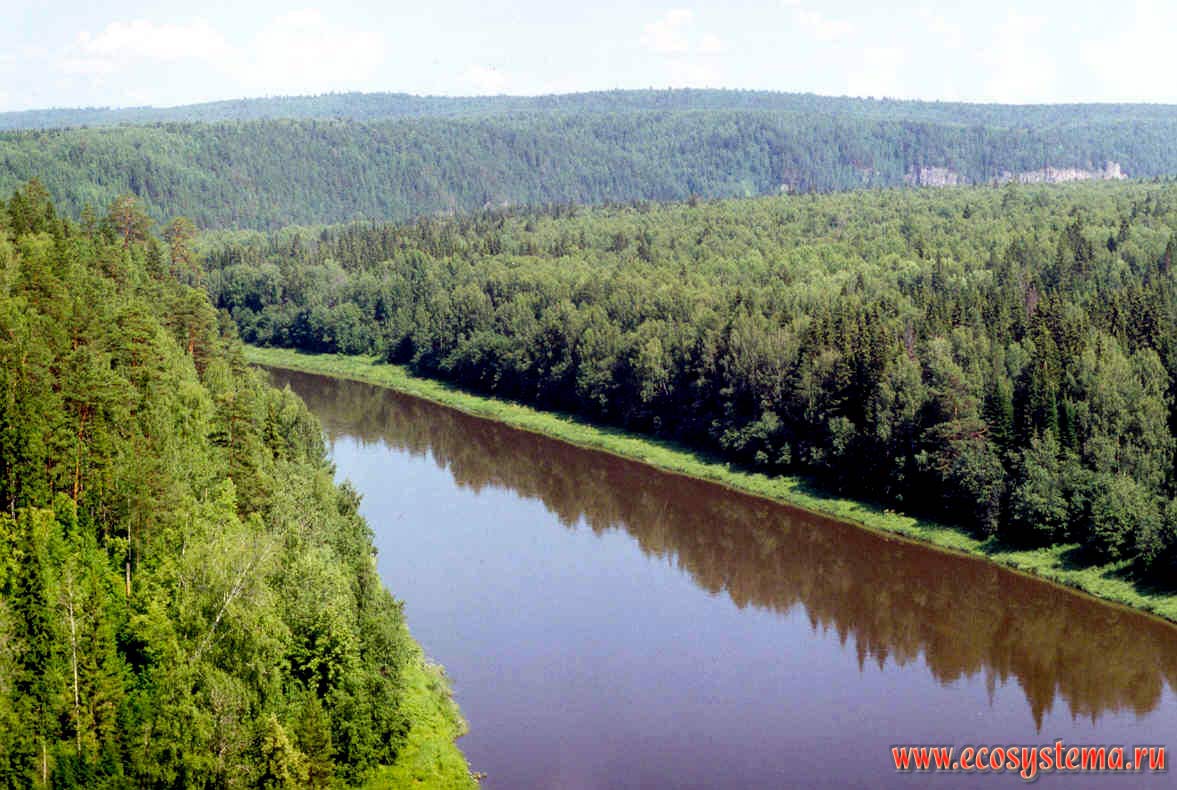 Российское могущество 
прирастать будет Сибирью.
М. В. Ломоносов
Западная Сибирь
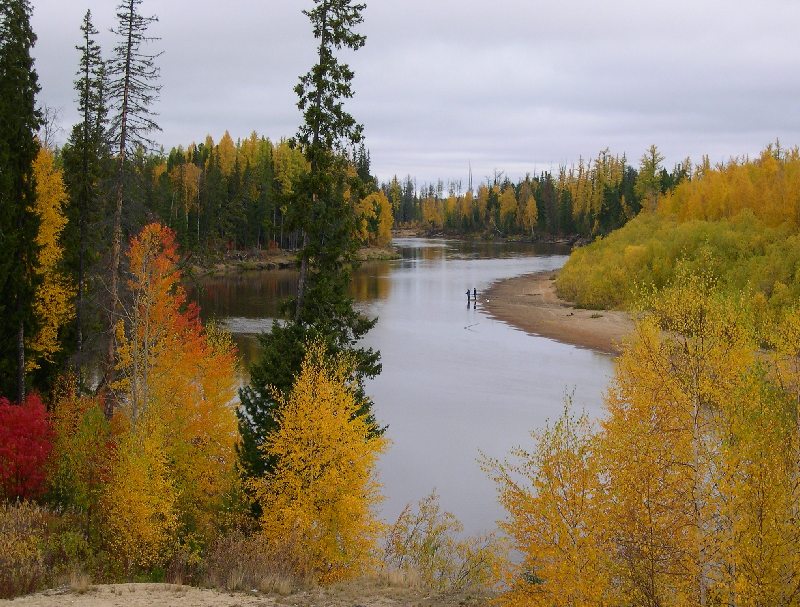 Западная Сибирь - часть Сибири между Уралом и долиной Енисея. Она  была присоединена к Российскому государству и освоена русскими в XVI-XVII веках.
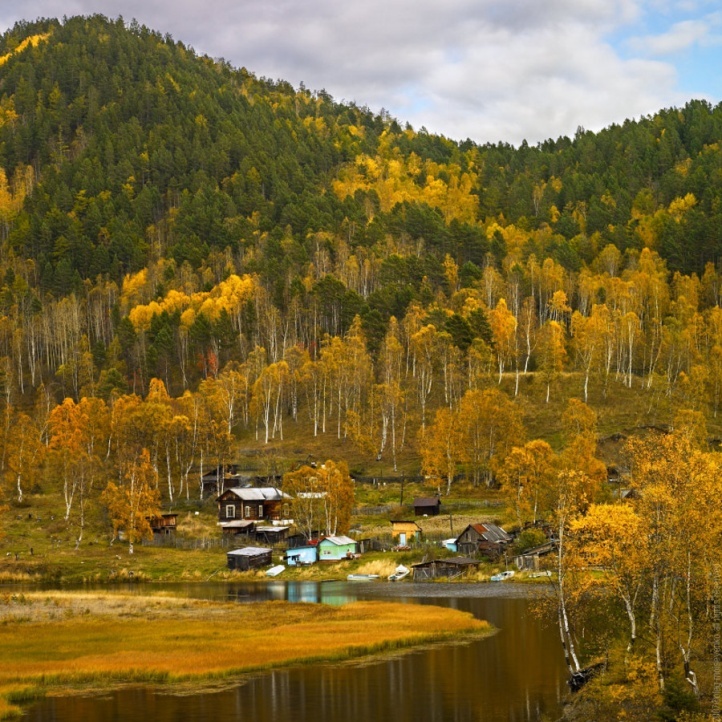 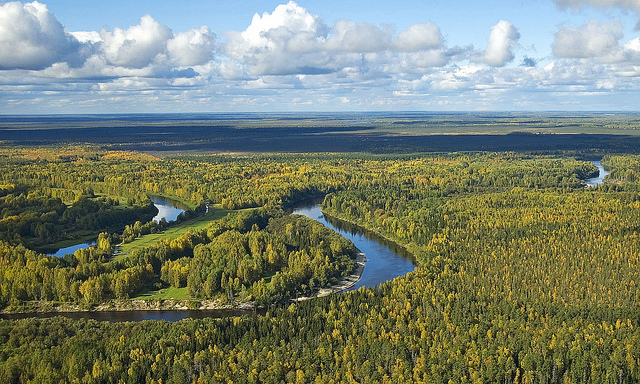 Состав экономического района Западная Сибирь
5 областей:
1.Тюменская
(Ханты-Мансийский АО,
Ямало-Ненецкий АО);
2. Новосибирская;
3. Томская;
4. Омская;
5. Кемеровская
1 край:
1.Алтайский (г.Барнаул)
1 республика:
1.Алтай (г.Горно-Алтайск)
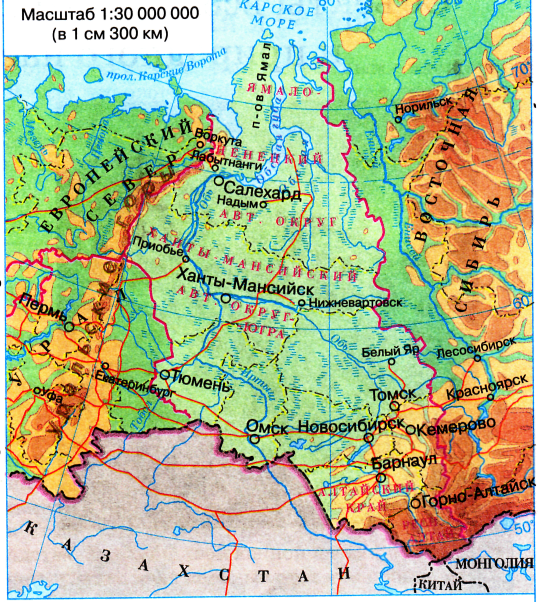 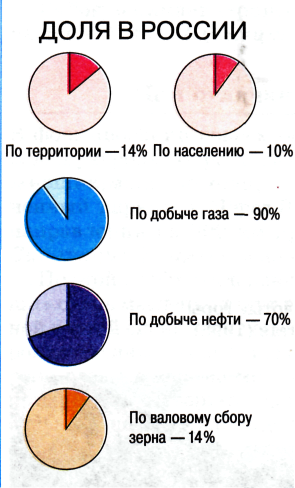 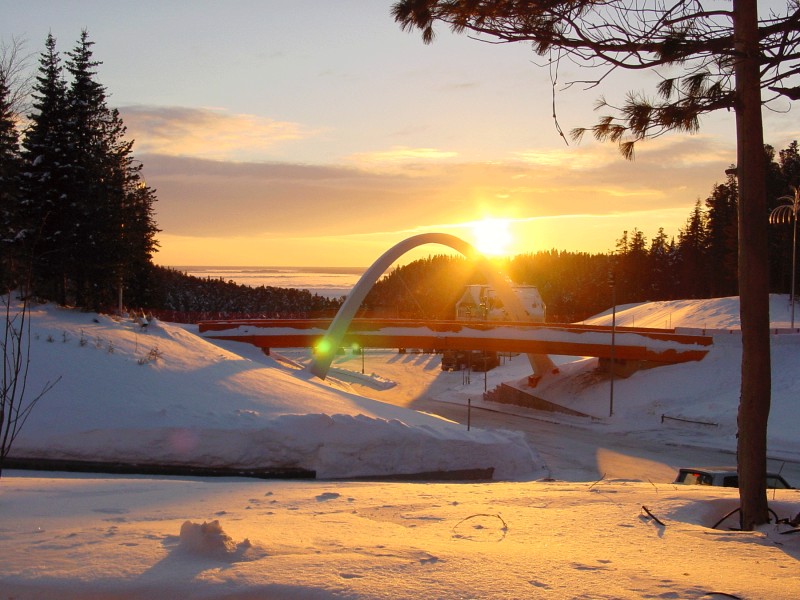 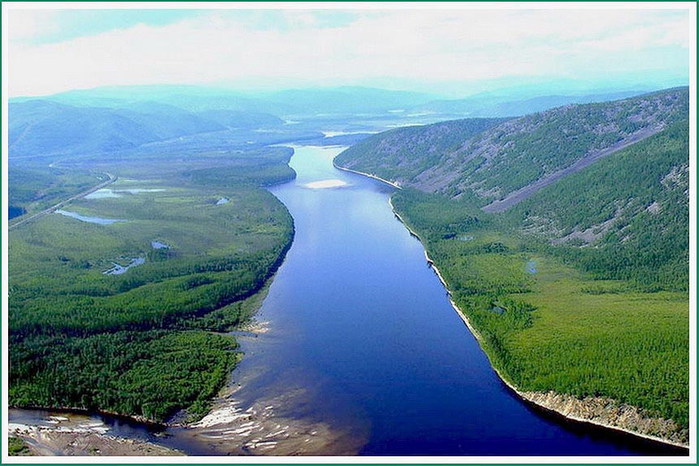 Западная Сибирь представляет собой территорию, простирающуюся на 2500 километров от Северного Ледовитого океана до сухих степей Казахстана и на 1500 километров от гор Урала до Енисея.
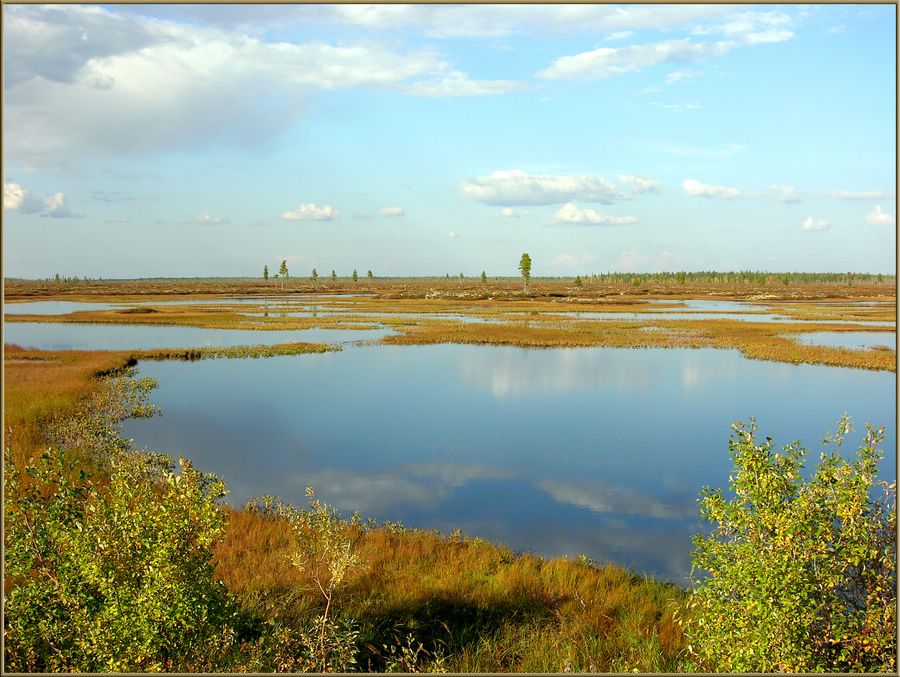 Заполните пропуски в тексте:

Западная Сибирь - это район России, который граничит с 3 государствами:                                            .
Российскими соседями являются___________.                                             

На Севере Западная Сибирь имеет выход к  __________ морю.

Его площадь составляет _____ млн.км2,______% тер-и России.

Состоит район из  ___субъектов: __ областей, ___автономных округов, ______края, ____ республики.
Наиболее тесные связи налажены с  ______ экономическим районом.
По территории района проходят две важные транспортные магистрали ______________.
Выгоды  ЭГП Западной Сибири заключаются в  __________.
Отрицательным фактором является  ____________.
Рельеф
Западно-Сибирскую равнину обычно разделяют на четыре крупные геоморфологические области:
     
      1)морских равнин на севере;
      2)ледниковых и водно-ледниковых равнин; 
     3) приледниковых равнин;
     4) южных внеледниковых равнин
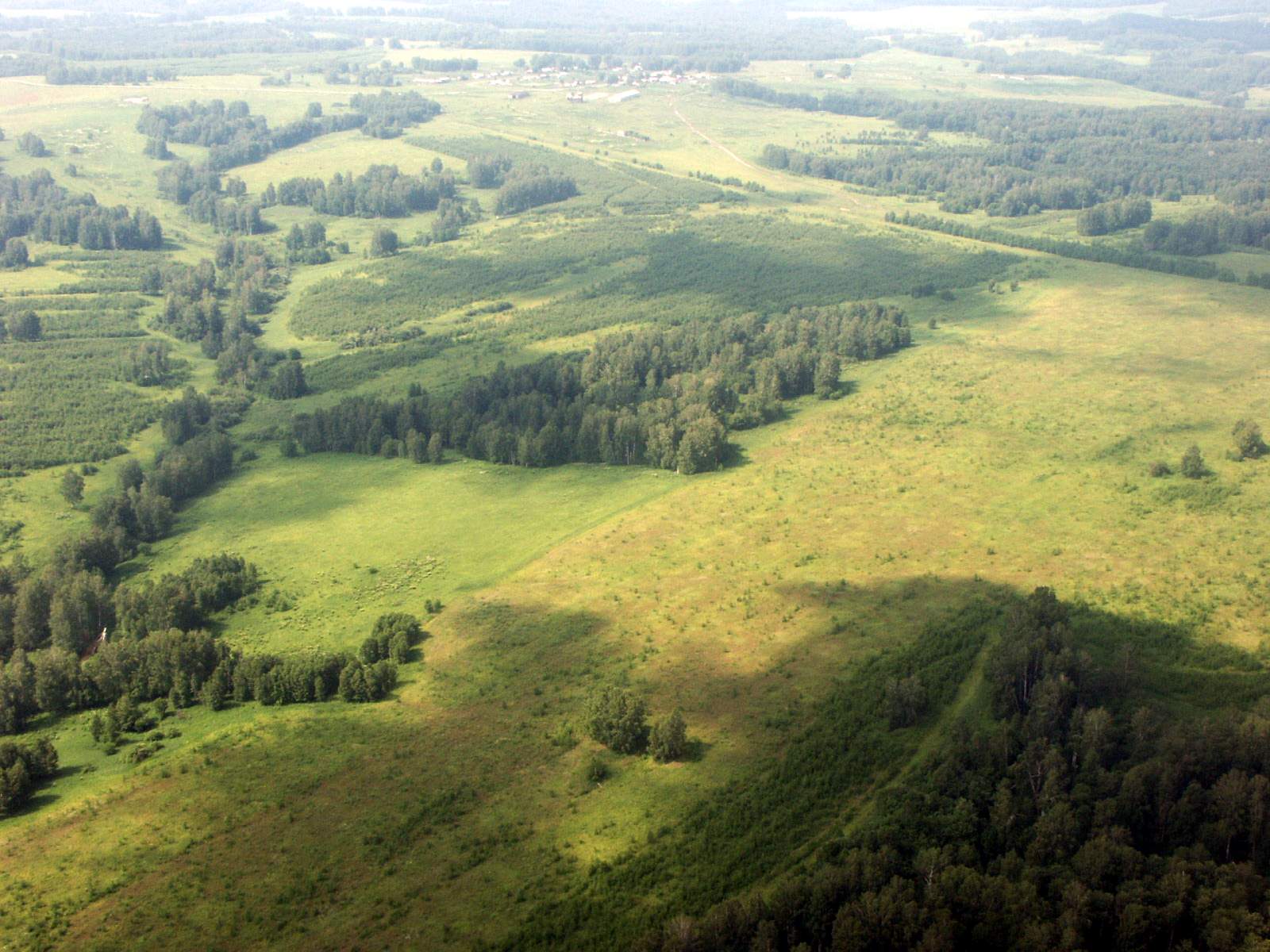 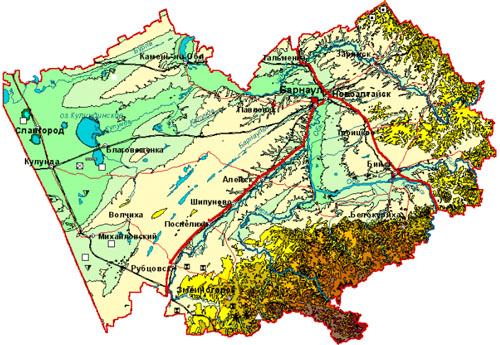 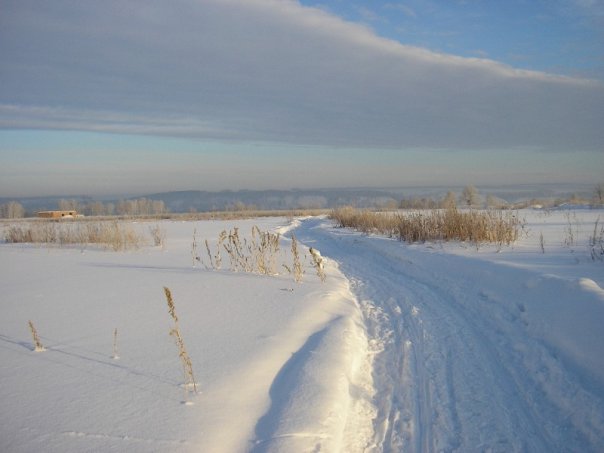 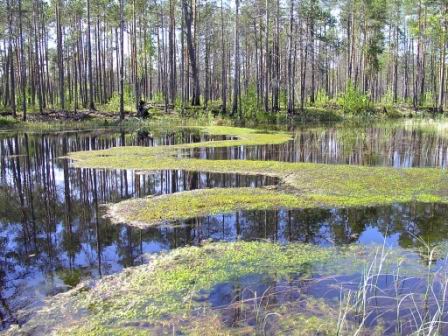 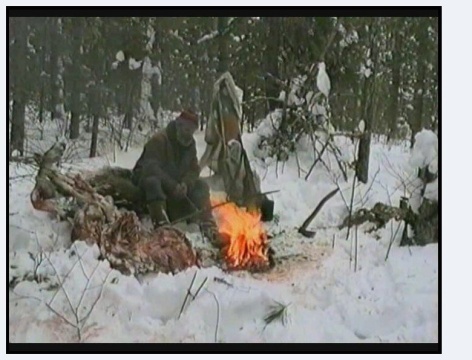 Климат
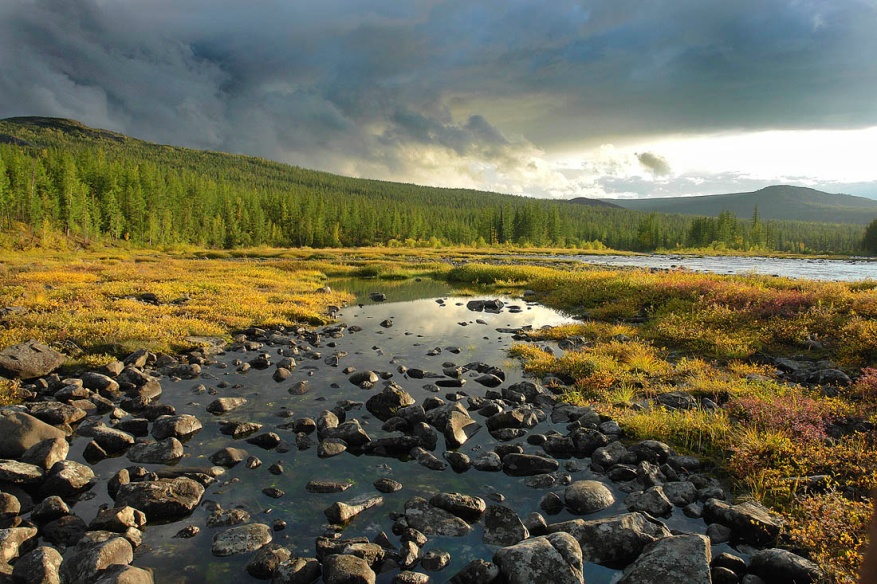 Западная Сибирь — страна с достаточно суровым, континентальным климатом. Значительные различия климатических условий северных и южных частей Западной Сибири, связанные с изменением количества солнечной радиации и характером циркуляции воздушных масс, особенно потоков западного переноса.
.
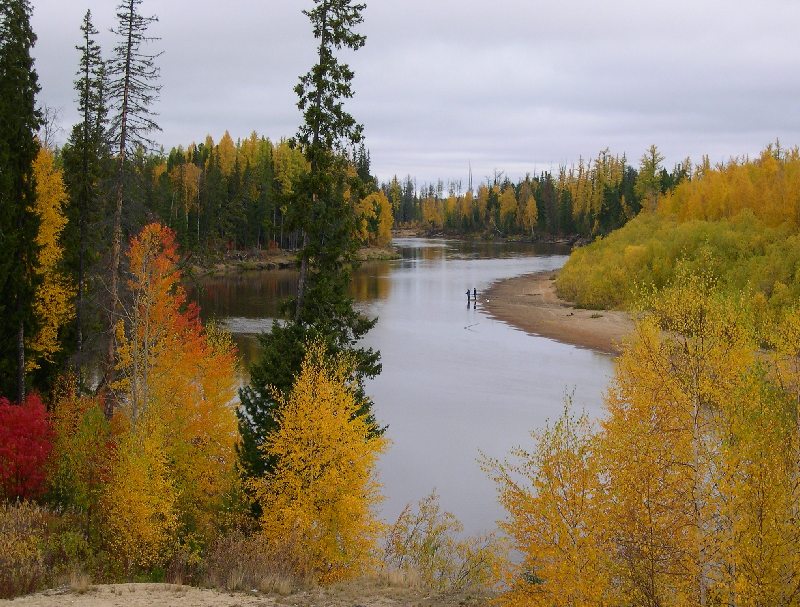